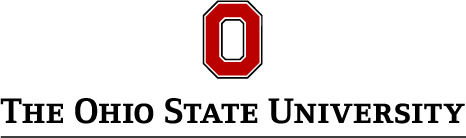 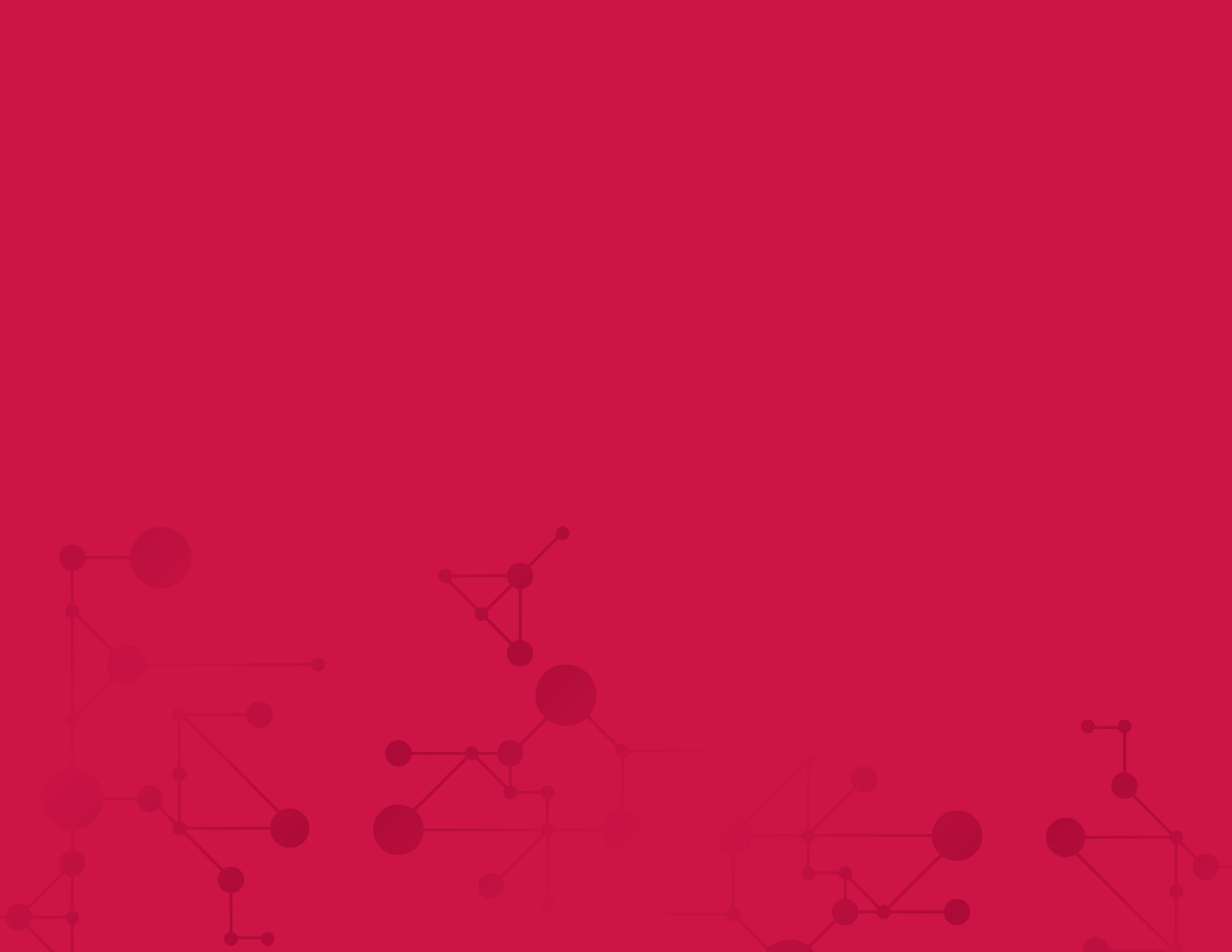 College of Engineering 
Technology Transfer Monthly Status Review 
2020 April
Prepared by Corporate Engagement Office
Overview
Objective:
This is a monthly review of the technology commercialization activities from College of Engineering (COE), with a focus on disclosures received from the college. It provides comparisons with previous year by month and by fiscal year-to-date (FYTD). 

Executive Summary:
# of disclosures received in April is up 67% compared to March  (10 vs 6), but down 17% compared to last April (10 vs 12), from technology disclosures  
FYTD down 11% compared to same period last year, mainly from less software disclosures 
Out of 108 disclosures received FYTD, 51 patents and two license agreements are already in place
Top 3 most productive departments are MAE, ECE and BME. However, BME and CBE are not measurably different for 3rd and 4th place 
# of disclosures are within benchmark year-over-year based on 5-year trends
Disclosures do not include these two types: “Copyrighted Material” and “Student Programs”, effective in 2020 April’s report
Number of Inventors and Primary Inventors are distinct, and are identified based on email address, though current process does not distinct between the two roles yet. Number of Inventors include both Inventor and Primary Inventor in this report For contracts that are fully executed it’s based on contract effective date 
Dataset for Active Deals, Active Startups and Faculty-Led Startups are rolling and up to now. AUTM Reportable License is a proper subset of All Licenses; Faculty-Led New Startup is a proper subset of New Startup; Faculty-Led Active Startup is a proper subset of Active Startup
All analyses are based on COE as the Primary College, except where it’s noted
Data is based from Innovate IP. Monthly/Quarterly data is a time capsule of monthly activities when data was pulled at the beginning of the following month from Innovate IP.  Please allow up to 1% error rate due to data quality and system reporting capability
Technology Commercialization
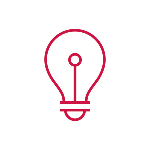 Invention Disclosure: FY19 YTD vs FY20 YTD
Despite there are less disclosures compared April to previous April, and compared FY20 YTD to FY19 YTD,  they are above the lower bound for the month and FYTD
COE’s 3-year average lower bound confidence interval is 8 disclosures and upper bound is 17 per month; 104 and 142 per FYTD, based on a 95 percent Confidence Interval (exclude “Student Programs” and “Copyrighted Material”)
Technology Commercialization
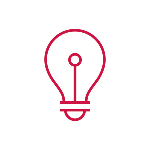 Invention Disclosure: By Department
Technology Commercialization
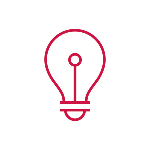 Invention Disclosure Trend: FY20 vs FY19
Overall, # of disclosures received from COE in trend with the total disclosures. At 40% of the total in FY19 YTD, COE seemed to drive the trend
FYTD, disclosures from COE is 36% of the total; The upticks in February for both COE and total were driven by # of technologies and 51% of the total were from COE. January and March were the lowest months for COE, whereas December and March were for the total, an impact of lesser disclosures from COE and other colleges
Technology Commercialization
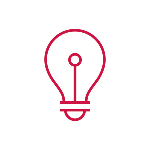 5-Year Trends – Control Chart
The Control Chart is to help studying how # of disclosures changes over time, and to identify and benchmark when performance is truly changing, and/or should it be a concern. # of disclosures are within benchmark year-over-year, though it’s trending downward both for the month of April and FYTD.  (Disclosures exclude “Copyrighted Material” and “Student Programs”)
UCL = Upper Control Limit (The UCL is calculated by adding the average to 3 times the standard deviation)
LCL = Lower Control Limit (The LCL subtracts 3 times the standard deviation from the average)
Patent Filed: FY20 vs FY19
Out of 126 patent filed FYTD, 110 of them are pending, 14 published and 1 issued 
Compared to FY19 YTD, # of patent filed in FY20 YTD from COE is down 5%, whereas the total is down 14%
Technology Commercialization
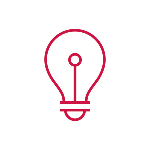